Metodický pokyn
Hra je určená pro dvě družstva nebo dva žáky – červené x žluté
Po kliknutí na tlačítko s číslicí se zobrazí otázka, s otázkou se zároveň zobrazí napovídající písmeno správné odpovědi. 
Po kliknutí na tlačítko „odpověď“ se zobrazí správná odpověď. 
Kliknutím na domeček se vrátíte zpět k základnímu trojúhelníku. 
Po návratu zpět se tlačítko automaticky zbarví šedě. 
Při špatné odpovědi necháváme políčko šedé. 
Při správné odpovědi klikneme opět na políčko – jednou nebo dvakrát – podle požadované barvy /jedno kliknutí barva červená, dvě kliknutí barva žlutá/
Družstvo si může vybrat i šedé políčko - při výběru šedého políčka zadává vyučující náhradní otázku. 

Cílem hry je spojit 3 strany trojúhelníku.
1
1
1
1
2
2
2
3
3
3
2
3
4
5
5
5
4
4
4
5
6
6
6
6
9
9
7
7
7
7
8
8
8
8
9
9
10
10
10
10
11
11
11
11
12
12
12
12
13
13
13
14
14
14
14
15
13
15
15
15
17
17
19
19
20
18
17
18
20
19
21
16
16
16
17
18
19
20
16
18
20
21
21
21
25
25
22
25
26
26
26
28
28
22
22
22
23
23
23
24
24
24
25
26
27
28
28
23
27
27
24
27
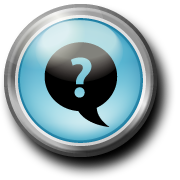 H
1
mít
have
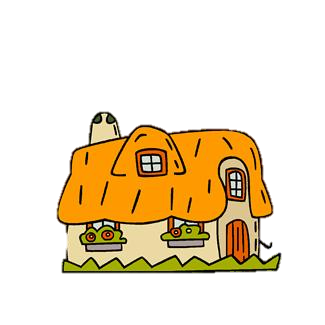 Měřím čas
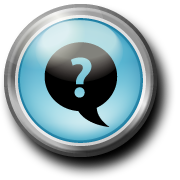 S
2
zpívat
sing
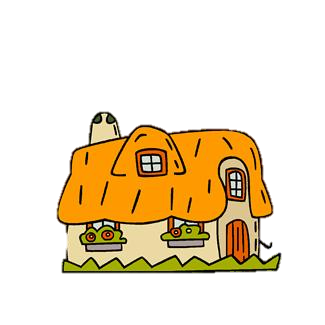 Měřím čas
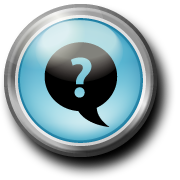 M
3
myš
mouse
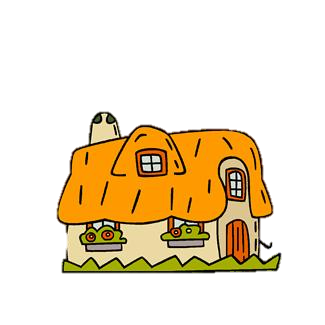 Měřím čas
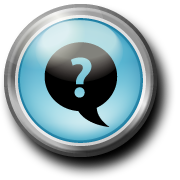 P
4
hruška
pear
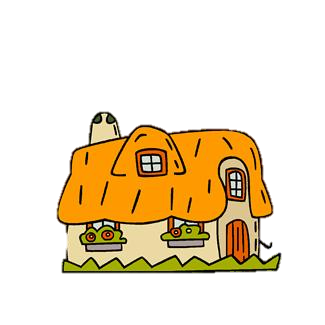 Měřím čas
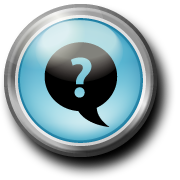 P
5
malovat
paint
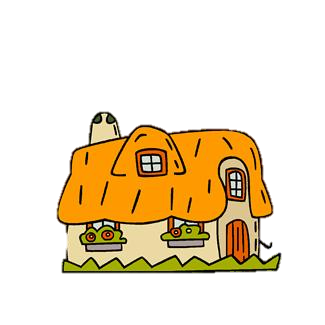 Měřím čas
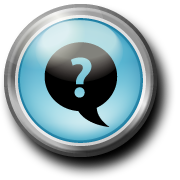 W
6
Co? Jaký?
What?
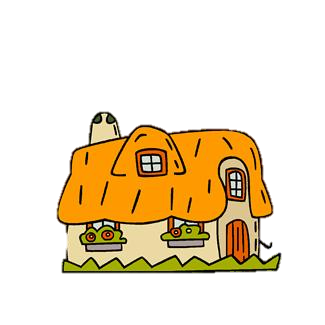 Měřím čas
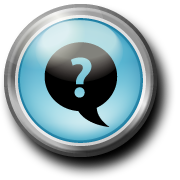 C
7
mrkev
carrot
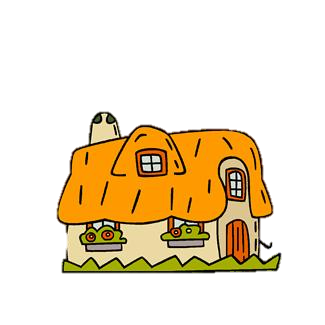 Měřím čas
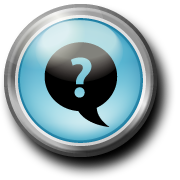 K
8
How many?
Kolik?
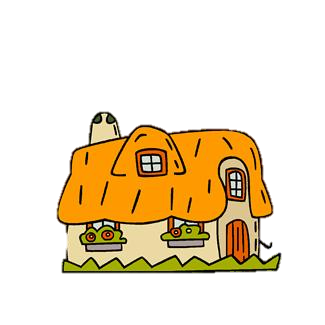 Měřím čas
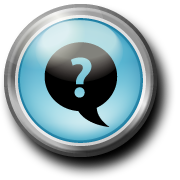 D
9
pít
drink
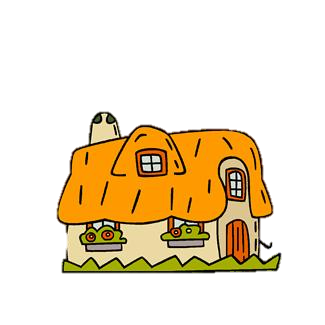 Měřím čas
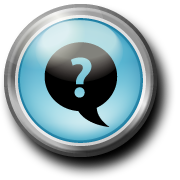 F
10
létat
fly
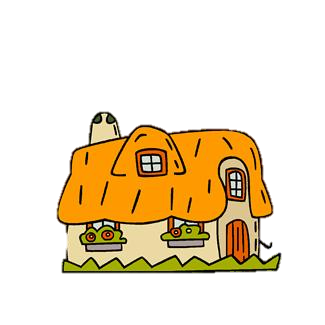 Měřím čas
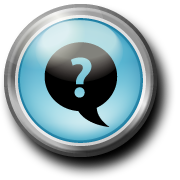 L
11
ležet
lie
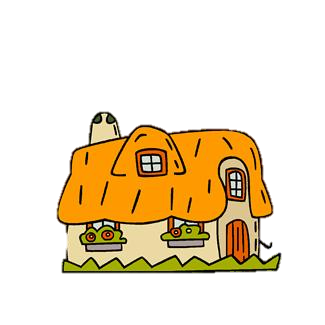 Měřím čas
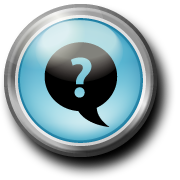 T
12
čaj
tea
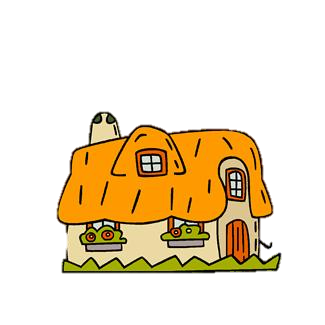 Měřím čas
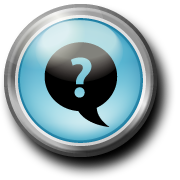 C
13
sýr
cheese
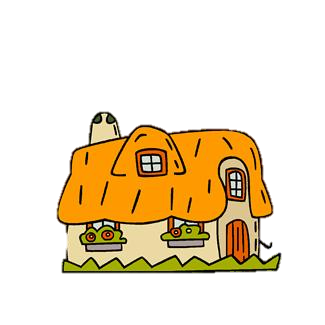 Měřím čas
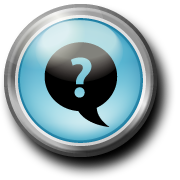 F
14
ryba
fish
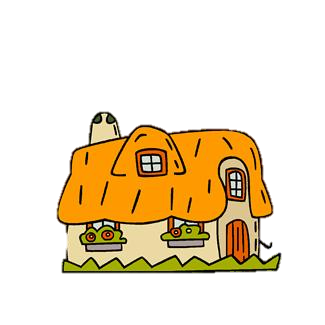 Měřím čas
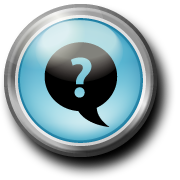 R
15
běhat
run
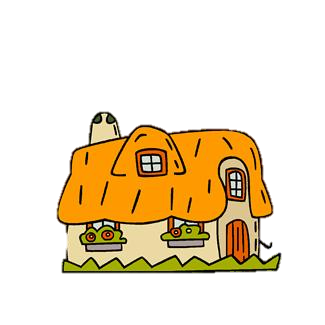 Měřím čas
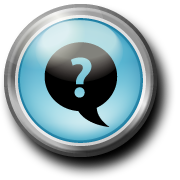 K
16
koleno
knee
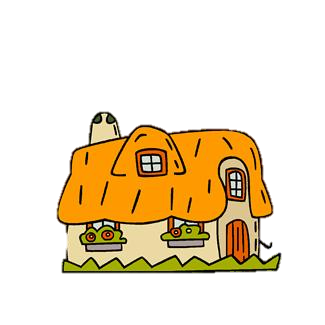 Měřím čas
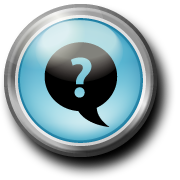 W
17
hodinky
watch
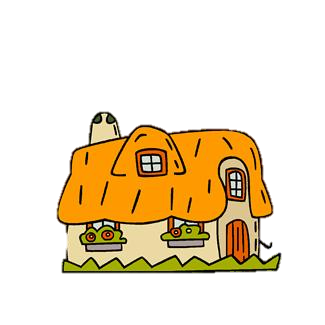 Měřím čas
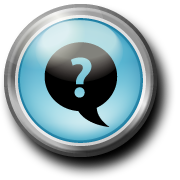 T
18
dvanáct
twelve
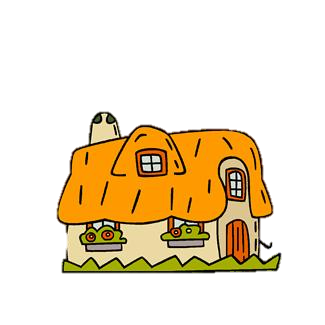 Měřím čas
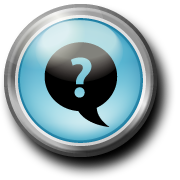 E
19
vejce
egg
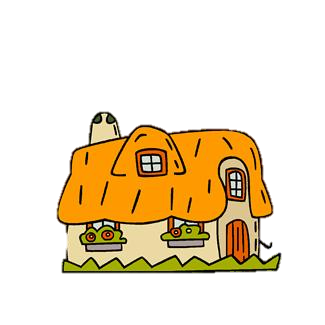 Měřím čas
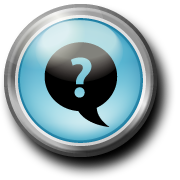 T
20
házet
throw
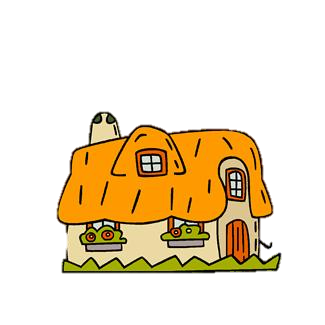 Měřím čas
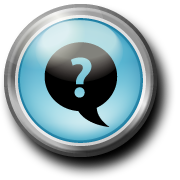 S
21
ramena
shoulders
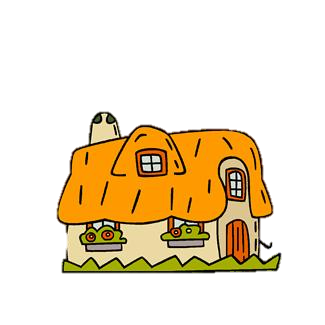 Měřím čas
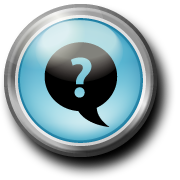 L
22
dlouhý
long
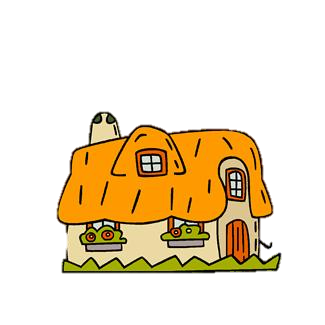 Měřím čas
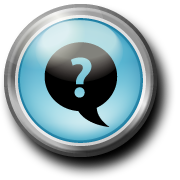 H
23
veselý
happy
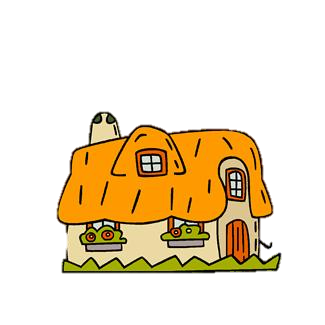 Měřím čas
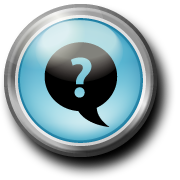 B
24
andulky
budgies
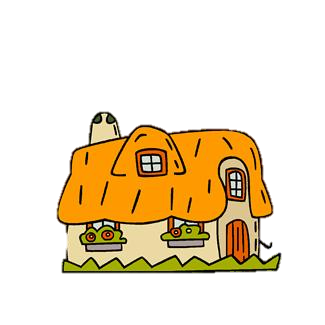 Měřím čas
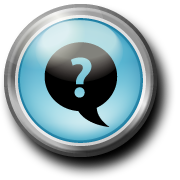 N
25
jméno
name
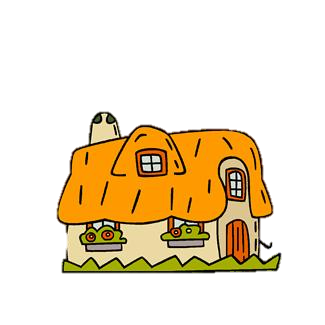 Měřím čas
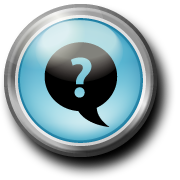 A
26
odpoledne
afternoon
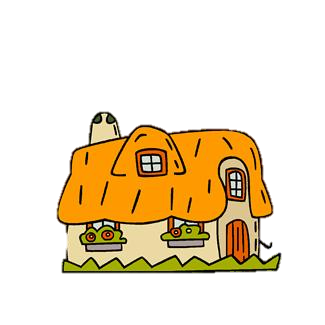 Měřím čas
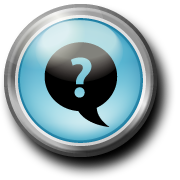 S
27
mikina
sweatshirt
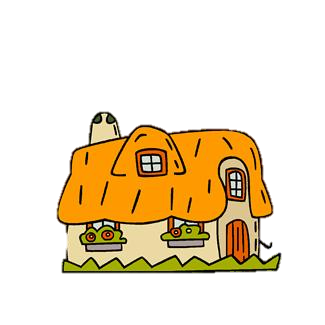 Měřím čas
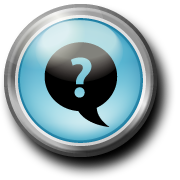 G
28
šedý
grey
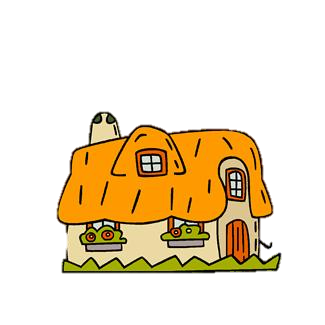 Měřím čas
Použité zdroje:

Všechny obrázky čerpány :  http://office.Microsoft.Com